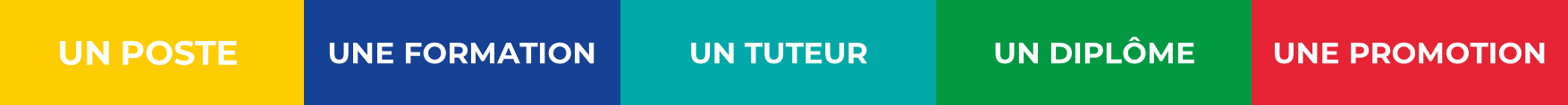 11 POSTES À POURVOIR
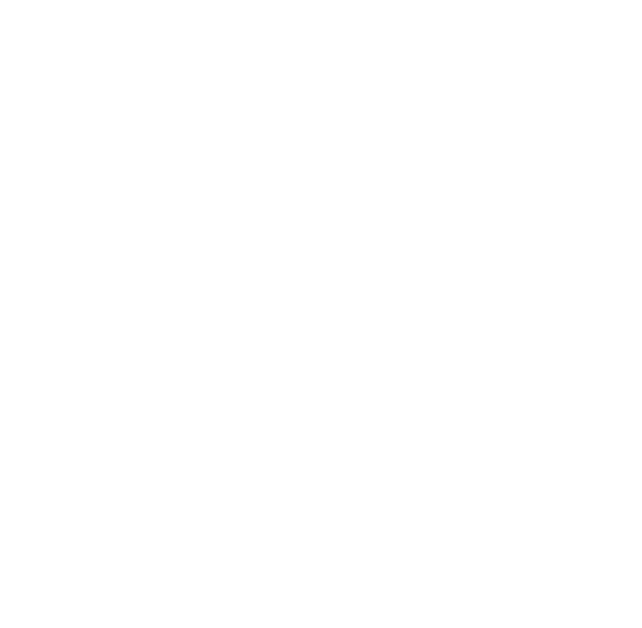 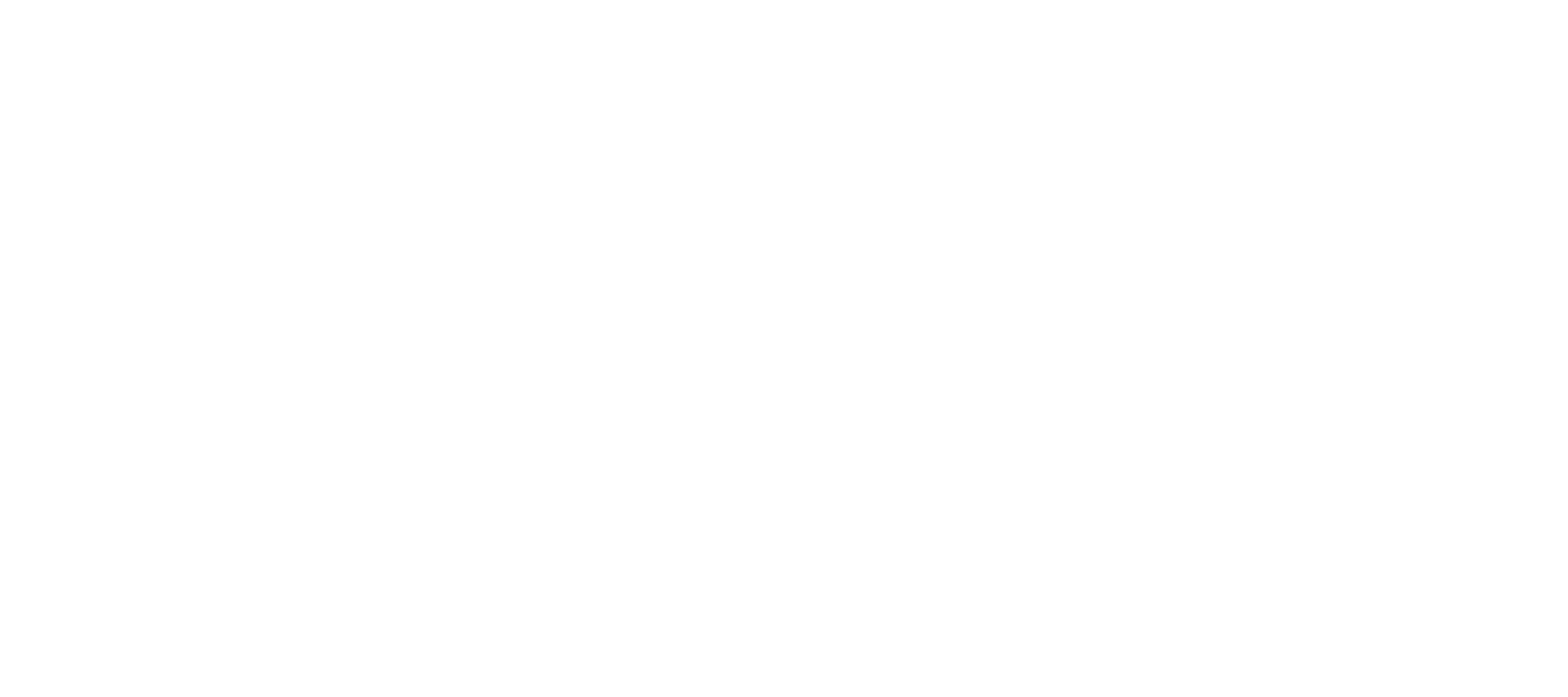 NORD-EST :
1 poste de CCE à Villeneuve d’Ascq
1 poste de CCE à Petite-Forêt


ILE-DE-FRANCE :
3 postes de CCE à Noisy le Grand
1 poste de RCE à Paris DVE
1 poste de RCE à Nanterre DVE



Légende:
CCE= Chargé(e) de Clientèle Entreprises en Télévente
RCE= Responsable Clients Entreprises
AUVERGNE RHONE-ALPES :
1 poste de CCE à Lyon

SUD EST:
1 poste de CCE à Marseille

BRETAGNE :
2 postes de CCE à Rennes
EN SAVOIR   PLUS
COMMERCIAL A LA BSCC,ET SI C’ÉTAITVOUS ?
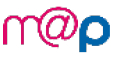 Rendez-vous sur le site intranet  
 Pour trouver et contacter votre espace mobilité  et recrutement groupe (EMRG) 
 Pour rechercher des informations sur les métiers, les parcours professionnels,  les dispositifs de mobilité : https://www.rh.laposte.fr
Pour plus d’informations sur le parcours, un webinaire est proposé :

29 AVRIL DE 16H à 17H
Rejoindre la réunion maintenant
Ou composez le N° (audio seulement): +33 1 70 99 53 79
ID de téléconférence: 488 506 212#
–
Changez de carrière grâce à un parcours pionnier
PROFIL RECHERCHÉ
LES ÉTAPES
LE CALENDRIER
POUR POSTULER
LE MÉTIER
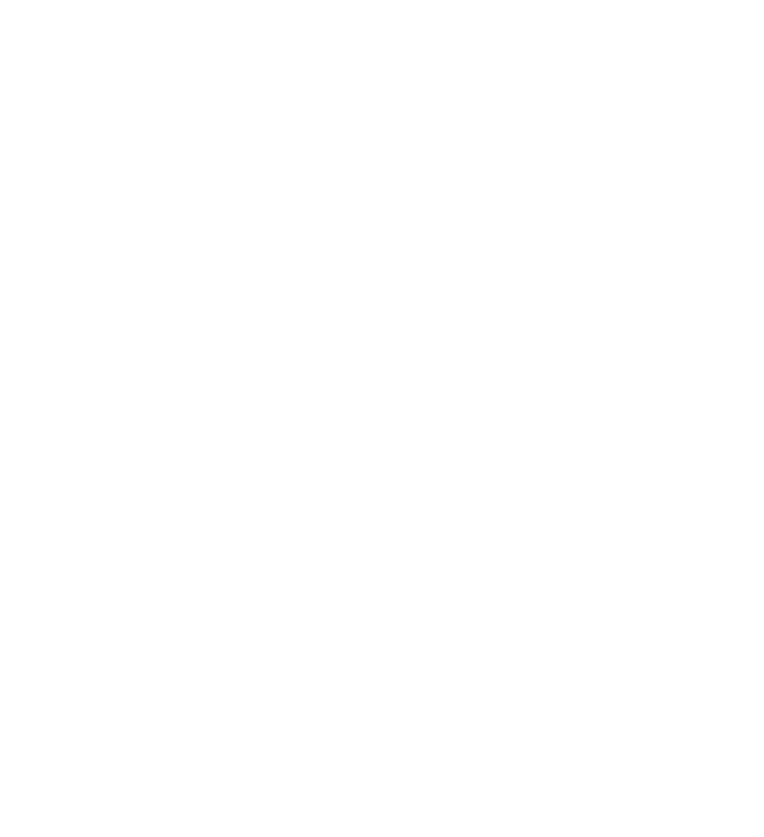 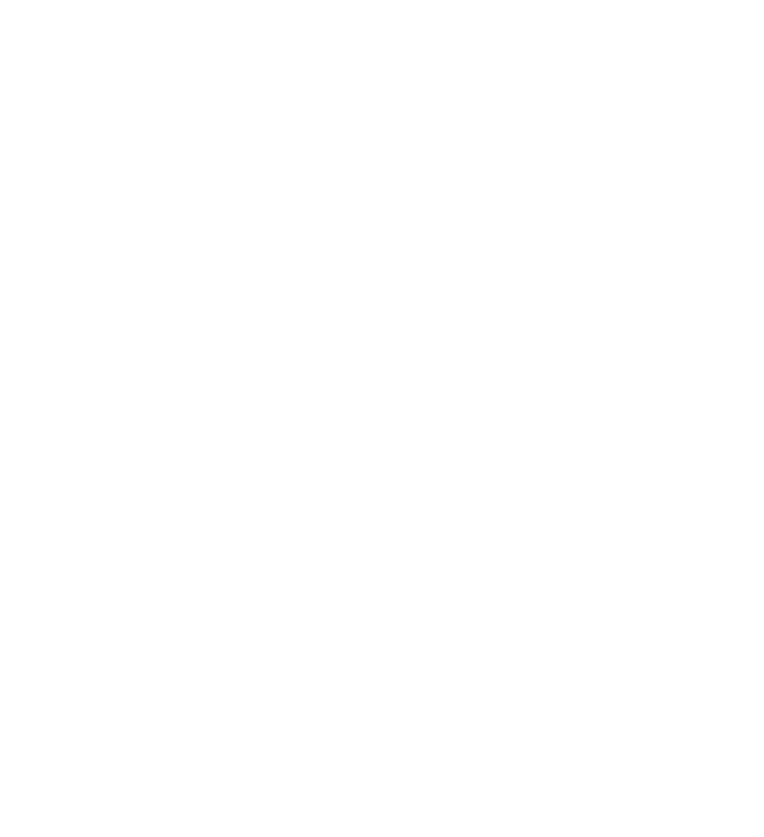 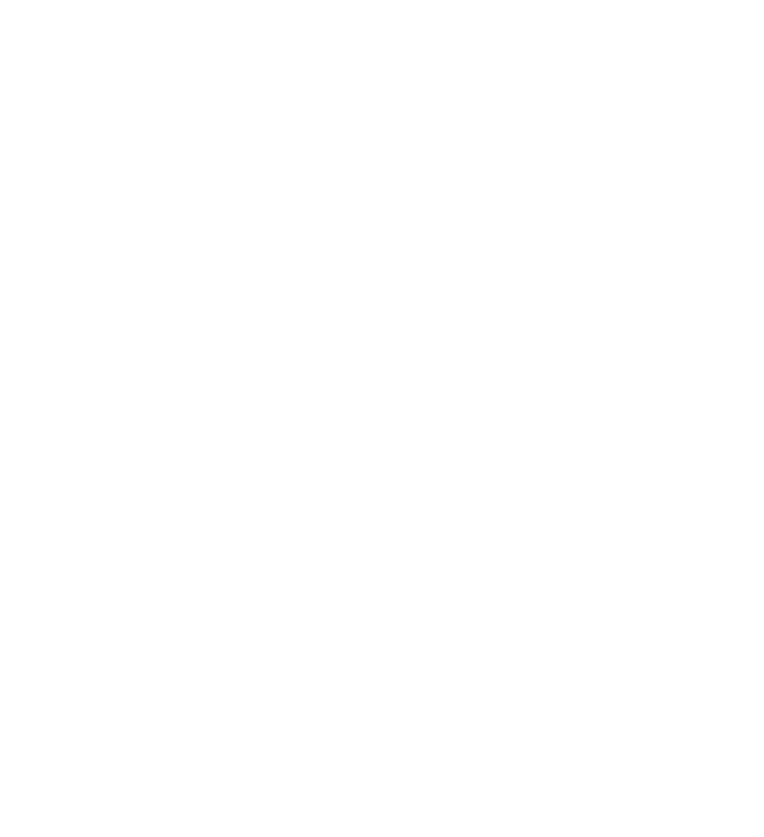 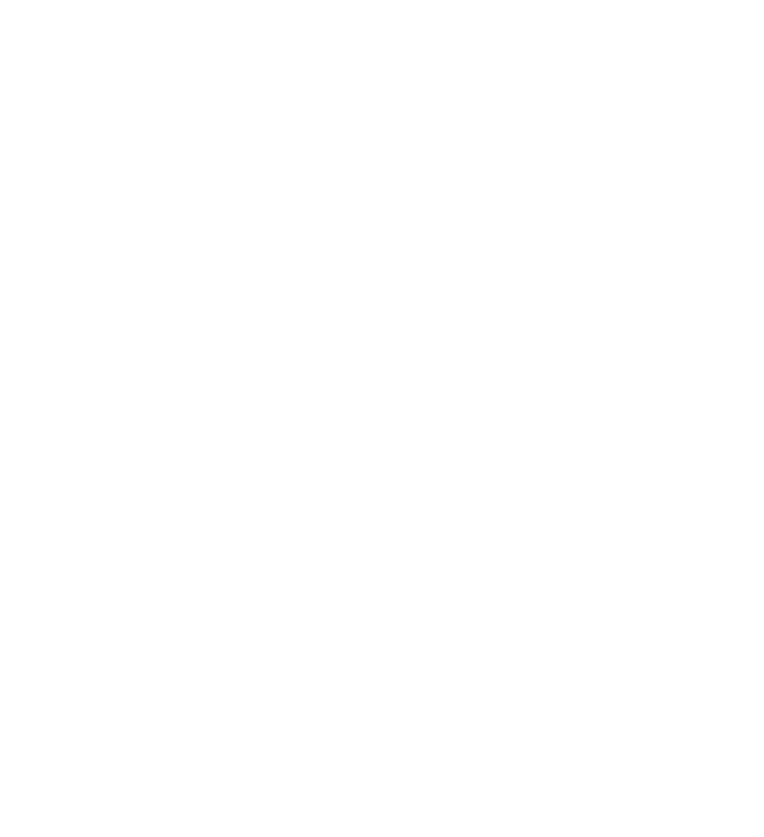 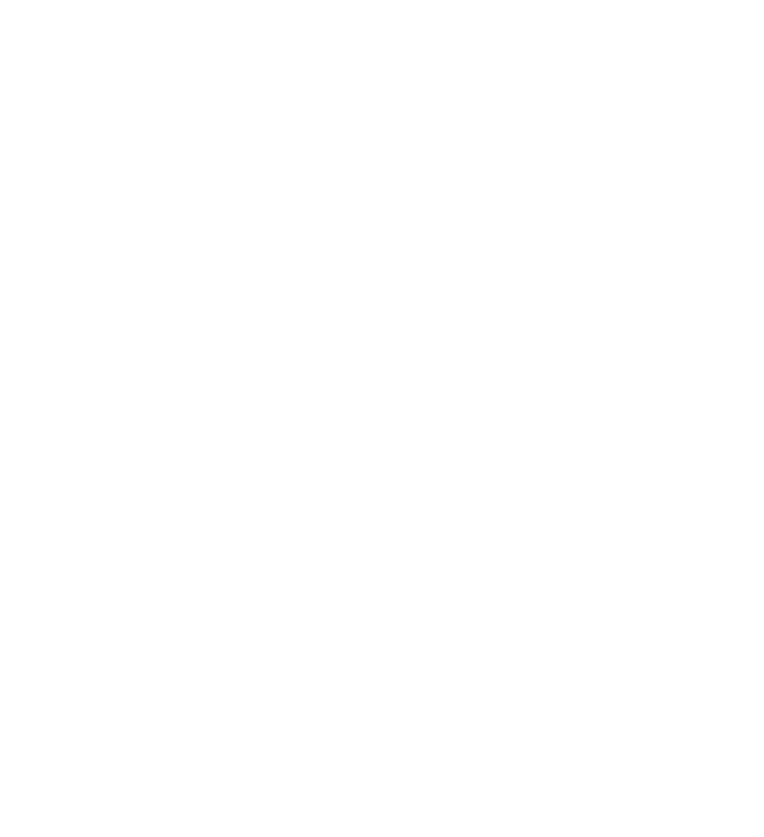 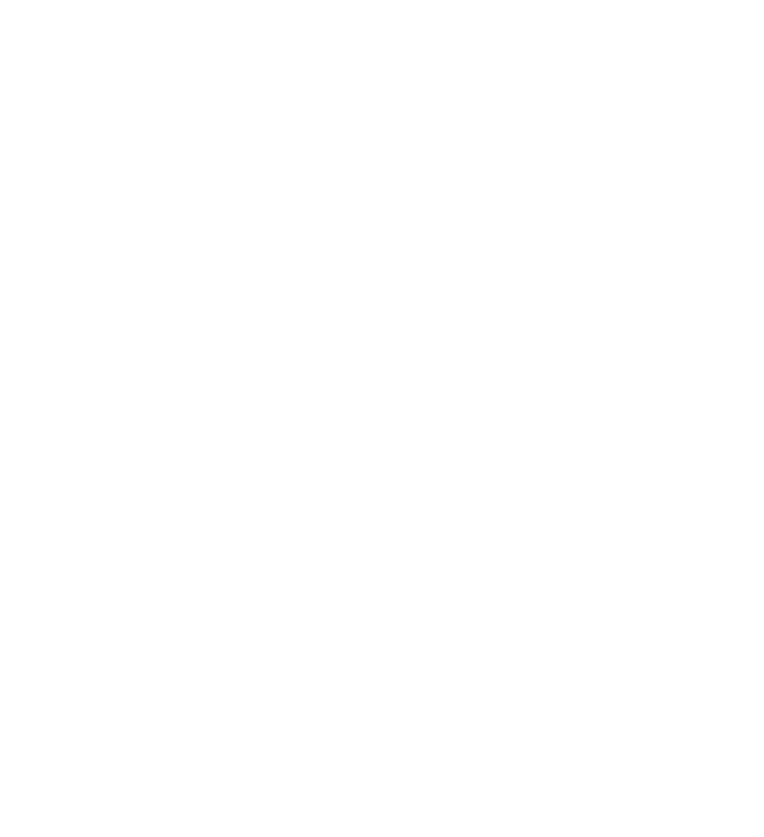 Le Groupe La Poste vous accompagne et vous propose de changer de métier en bénéficiant d’une mobilité professionnelle accompagnée et sécurisée dans le cadre d’un parcours pionnier !

Vous avez 3 ans d’ancienneté à La Poste et un an dans votre grade actuel. Alors devenez Commercial à la BSCC

Si vous êtes retenu(e) à l’issue de la sélection, vous serez formé(e) en alternance pendant 5 mois en établissement et en campus à Paris pour obtenir une certification interne et externe. 
Vous bénéficierez à l’obtention de cette certification, du dispositif de promotion pour accéder au niveau III-1 ou III.2. 
Vous serez accompagné(e) par un tuteur tout au long de votre montée en compétences..
Les Chargé(e)s Clientèle Entreprises en Télévente et Responsables Clients Entreprises ont pour mission de participer à l’atteinte des objectifs de chiffre d’affaires des portefeuilles clients qui leurs sont confiés. Ils sont commissionnés sur leurs résultats.
16 mai
Fin de dépôt des candidatures
Entre septembre et décembre
Période de la formation
2
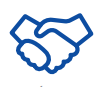 Vous avez le goût de la relation client et l’esprit de service
5
2
SEPT        OCT          NOV        DEC         JANV        FEV         MARS
2025
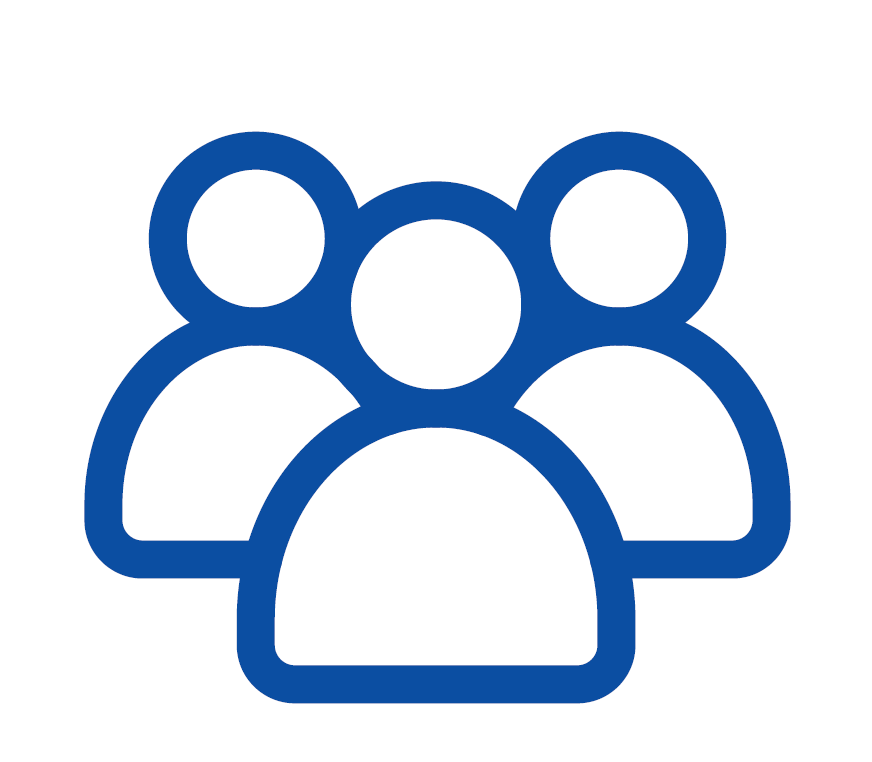 AVR         MAI         JUIN         JUIL       AOUT
Vous faites preuve d’aisance relationnelle et de capacité de conviction
3
6
1
1
Janvier
Passage des certifications et promotion
4
04 juillet
Fin des sélections
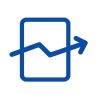 Vous avez le goût du challenge et êtes orientés résultats
22 avril
Communication 
de recrutement
Entre 8 juillet et 07 septembre
Période de préavis
8
Février
Nomination sur le poste (sous réserve de votre réussite à la formation et à la promotion)
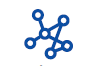 Vous faites preuve de curiosité et d’adaptabilité
Pour postuler, c’est simple : 
déposez votre candidature sur la Bourse d’Emplois avant le 16 mai 2025
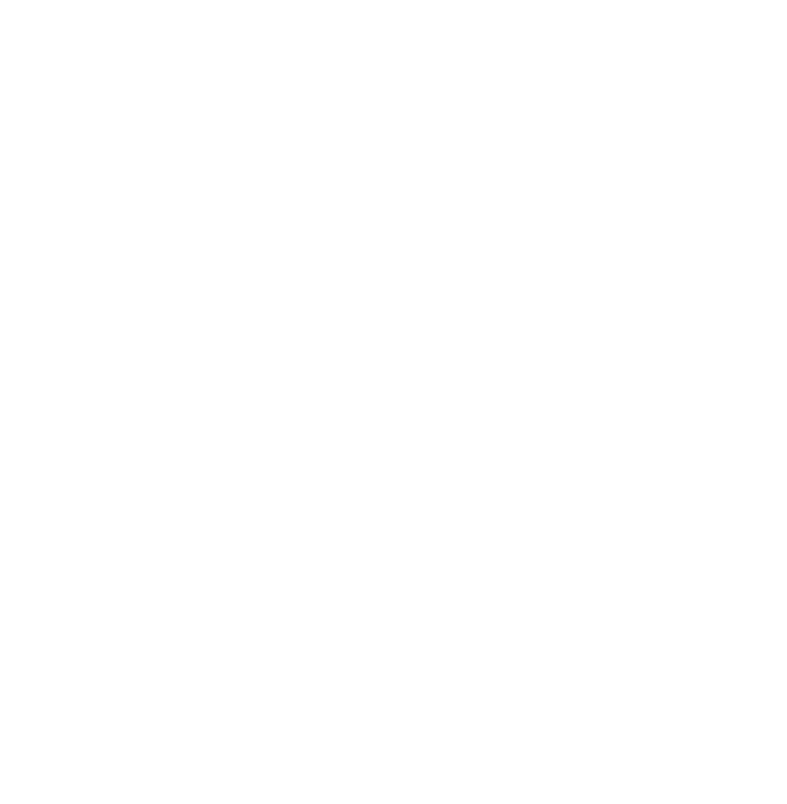 Votre EMRG vous accompagne dans l’aboutissement de votre projet professionnel en vous proposant les ateliers : « concrétiser son projet professionnel », 
« se préparer à l’entretien de recrutement ».
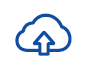 Vous êtes intéressé(e) par les outils digitaux et les réseaux sociaux.